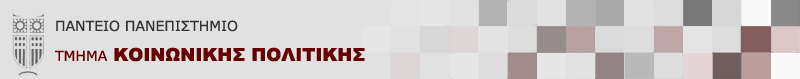 10ο ΔΕΙΘΝΕΣ ΣΥΝΕΔΡΙΟ ΤΗΣ ΕΛΛΗΝΙΚΗΣ ΓΕΩΓΡΑΦΙΚΗΣ ΕΤΑΙΡΕΙΑΣ ΘΕΣΣΑΛΟΝΙΚΗ 2014
ΚΑΙΝΟΤΟΜΕΣ ΚΑΙ ΑΝΘΕΚΤΙΚΕΣ ΠΟΛΙΤΙΚΕΣ ΕΝΤΑΞΗΣ ΚΑΙ ΑΠΑΣΧΟΛΗΣΗΣ ΓΙΑ ΤΟΥΣ ΜΕΤΑΝΑΣΤΕΥΤΙΚΟΥΣ ΠΛΗΘΥΣΜΟΥΣ ΣΤΗΝ ΕΛΛΗΝΙΚΗ ΚΟΙΝΩΝΙΑ ΠΡΙΝ ΚΑΙ ΜΕΤΑ ΤΗΝ ΚΡΙΣΗ

ΠΑΠΑΔΟΠΟΥΛΟΥ ΔΕΣΠΟΙΝΑ 
ΑΝΑΠΛΗΡΩΤΡΙΑ  ΚΑΘΗΓΗΤΡΙΑ
ΠΑΝΤΕΙΟ ΠΑΝΕΠΙΣΤΗΜΙΟ
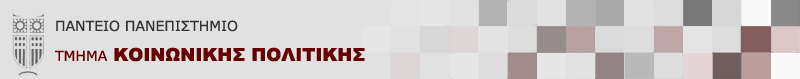 ΠΛΑΝΟ ΠΑΡΟΥΣΙΑΣΗΣ
ΑΝΤΙΚΕΙΜΕΝΟ 
ΑΠΟΣΑΦΗΝΙΣΗ ΤΟΥ ΟΡΟΥ RESILIENT
ΟΙ  ΣΤΑΤΙΣΤΙΚΟΙ ΔΕΙΚΤΕΣ 
Η ΠΟΙΟΤΙΚΗ ΕΡΕΥΝΑ
ΒΑΣΙΚΑ ΣΥΜΠΕΡΑΣΜΑΤΑ
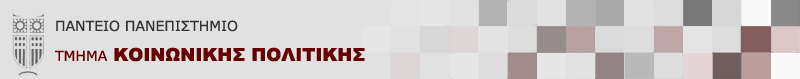 1. ΑΝΤΙΚΕΙΜΕΝΟ
ΑΝΤΙΚΕΙΜΕΝΟ ΤΗΣ  ΕΡΕΥΝΑΣ
ΜΕΘΟΔΟΛΟΓΙΑ
ΧΡΟΝΙΚΗ ΠΕΡΙΟΔΟΣ ΚΑΛΥΨΗΣ
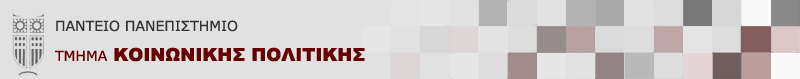 2. ΑΠΟΣΑΦΗΝΙΣΗ ΤΟΥ ΟΡΟΥ RESILIENT
ΠΡΟΕΛΕΥΣΗ  ΚΑΙ ΚΑΤΑΓΩΓΗ ΤΟΥ ΟΡΟΥ
Η ΜΗΧΑΝΙΚΗ ΠΡΟΣΕΓΓΙΣΗ
Η ΟΙΚΟΛΟΓΙΚΗ ΠΡΟΣΕΓΓΙΣΗ
Η ΠΡΟΣΑΡΜΟΣΤΙΚΗ ΠΡΟΣΕΓΓΙΣΗ
Η ΠΡΟΣΕΓΓΙΣΗ ΤΟΥ ΟΟΣΑ
Η ΠΡΟΣΕΓΓΙΣΗ ΤΗΣ ΕΡΕΥΝΑΣ
Table 1. Unemployment rates by age and nationality (%), from 2000 to 2007
Source: Eurostat, Labour Force Survey (lfsa_unemp, lfsa_urgan), 
http://epp.eurostat.ec.europa.eu/portal/page/portal/employment_u_lfs/data/database
Table 2. Unemployment rates by age and nationality (%), from 2008 to 2012
Source: Eurostat, Labour Force Survey (lfsa_unemp, lfsa_urgan), 
http://epp.eurostat.ec.europa.eu/portal/page/portal/employment_unemployment _lfs/data/database
Table 9. Temporary employees as percentage of the total number of employees, by age and nationality (%), from 2000 to 2007
Source: Eurostat, Labour Force Survey (lfsa_emptemp, lfsa_etpga, lfsa_etpgan), 
http://epp.eurostat.ec.europa.eu/portal/page/portal/employment_unemployment _lfs/data/database
Table 10. Temporary employees as percentage of the total number of employees, by age and nationality (%), from 2008 to 2012
Source: Eurostat, Labour Force Survey (lfsa_emptemp, lfsa_etpga, lfsa_etpgan),  
 http://epp.eurostat.ec.europa.eu/portal/page/portal/employment_unemployment _lfs/data/database
Table 11. Part-time employment as percentage of the total employment, by age and nationality (%), from 2000 to 2007
Source: Eurostat, Labour Force Survey (lfsa_emptemp, lfsa_etpga, lfsa_etpgan),
 http://epp.eurostat.ec.europa.eu/portal/page/portal/employment_unemployment _lfs/data/database
Table 12. Part-time employment as percentage of the total employment, by age and nationality (%), from 2008 to 2012
Source: Eurostat, Labour Force Survey (lfsa_emptemp, lfsa_etpga, lfsa_etpgan),
 http://epp.eurostat.ec.europa.eu/portal/page/portal/employment_unemployment _lfs/data/database
Table 23. Immigration in Greece by main citizenship group, 2010
Source:http://epp.eurostat.ec.europa.eu/statistics_explained/index.php/Migration_and_migrant_population_statistics/el
Table 24. Immigration in Greece, 2010
Source: http://emmedia.pspa.uoa.gr/resources/Publications/Metanastefsis_Epikaira/ME_2011_1.pdf
Table 25. Immigration in Greece, 2010, 2011, 2012
Source: Eurostat, International migration flow (migr_immi), http://appsso.eurostat.ec.europa.eu/nui/show.do?dataset=migr_imm1ctz&lang=en
4. ΑΠΟΤΕΛΕΣΜΑΤΑ ΤΗΣ ΕΡΕΥΝΑΣ ΠΕΔΙΟΥ
ΚΑΙΝΟΤΟΜΕΣ ΚΑΙ ΑΝΘΕΚΤΙΚΕΣ ΠΟΛΙΤΙΚΕΣ ΕΝΤΑΞΗΣ ΤΩΝ ΜΕΤΑΝΑΣΤΩΝ ΣΤΗΝ ΑΓΟΡΑ ΕΡΓΑΣΙΑΣ ΚΑΤΆ ΤΗΝ ΠΕΡΙΟΔΟ 2000-2008
Προώθηση της απασχόλησης μέσω νέων θέσεων εργασίας
Προγράμματα ελεύθερων επαγγελματιών
Επιδοτούμενα προγράμματα κατάρτισης
Έλλειψη στοχευόμενων πολιτικών για τους μετανάστες με εξαίρεση τη διασύνδεση  νόμιμης διαμονής με την απασχόληση.
4. ΑΠΟΤΕΛΕΣΜΑΤΑ ΤΗΣ ΕΡΕΥΝΑΣ ΠΕΔΙΟΥ
ΚΑΙΝΟΤΟΜΕΣ ΚΑΙ ΑΝΘΕΚΤΙΚΕΣ ΠΟΛΙΤΙΚΕΣ ΕΝΤΑΞΗΣ ΤΩΝ ΜΕΤΑΝΑΣΤΩΝ ΣΤΗΝ ΑΓΟΡΑ ΕΡΓΑΣΙΑΣ ΚΑΤΆ ΤΗΝ ΠΕΡΙΟΔΟ 2010-2013
Ολοκληρωτική έλλειψη μέτρων 
Τάση επιστροφής των μεταναστών στον τόπο καταγωγής τους
Δύο υποπερίοδοι με διαφορετικές τάσεις 2010-2012 και 2012-13
Αλλαγές στο εργατικό δίκαιο
Μέτρα για συγκράτηση των απολύσεων και διαχείριση της ανεργίας
Παράνομη και ευέλικτη απασχόληση για τους γηγενείς πληθυσμούς
4. ΑΠΟΤΕΛΕΣΜΑΤΑ ΤΗΣ ΕΡΕΥΝΑΣ ΠΕΔΙΟΥ
Κατακόρυφη αύξηση της ανεργίας στους μετανάστες όπως φαίνεται και μέσα από τις επίσημες στατιστικές 
Θέσπιση των συμβουλίων Ένταξης των Μεταναστών (ΣΕΜ) με πολύ περιορισμένη πρακτική εφαρμογή 
Θεσμοθέτηση του εργόσημου και μείωση του αριθμού ενσήμων στο μισό για την ανανέωση της άδειας παραμονής
Απλούστευση των διαδικασιών απόδοσης της άδειας πενταετούς παραμονής 
Δημιουργία ενός μικρού αριθμού επιχειρήσεων με προέλευση από Ασία
Εκροή μεταναστών από την Ελλάδα προς την Ευρώπη.
ΣΥΝΕΠΕΙΕΣ ΤΩΝ ΠΟΛΙΤΙΚΩΝ ΚΑΙ ΜΗ ΠΟΛΙΤΙΚΩΝ ΓΙΑ ΤΟΥΣ ΜΕΤΑΝΑΣΤΕΣ
Γενίκευση της ευπάθειας και στο σύνολο των μεταναστευτικών πληθυσμών
Μετάβαση από μία άνιση αγορά εργασίας σε μία ευέλικτη με κύριο γνώρισμα την μακροχρόνια ανεργία
Μείωση των μεταναστευτικών εισροών και αύξηση των εκροών προς τη χώρα καταγωγής (Αλβανοί) ή την υπόλοιπη Ευρώπη (Ασιάτες)
Πρώτα θύματα οι μετανάστες χωρίς τίτλο παραμονής και ακολουθούν αυτοί με τίτλο
Έλλειψη παντελούς σχεδιασμού για εργασιακή και κοινωνική ένταξη των μεταναστευτικών πληθυσμών με αποτέλεσμα την περαιτέρω εξαθλίωση μεταναστών που ήταν ήδη σε επισφαλές περιβάλλον